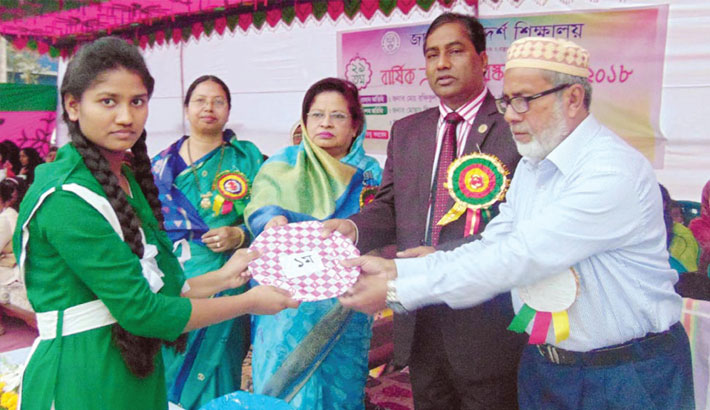 Welcome
IDENTITY
Class: Seven
Subject: English First Paper
Unit: 3Lesson: 1
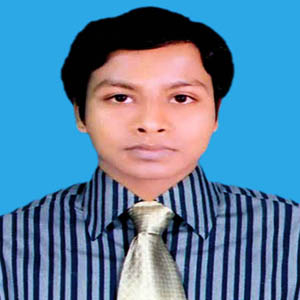 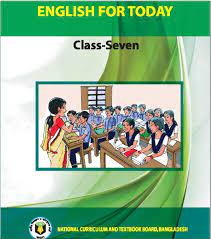 Md. Shahinuzzaman
Assistant Teacher
Azampur Secondary School
Mirpur,Kushtia.
Mobaile No: 01737385556
e-mail: shahinuzzamanahs@gmail.com
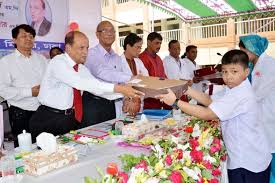 Look at the picture carefully:
What can you see in the picture?


Answer. 
       In the picture  I can see 
      a boy is  receiving  prize 
      from  the chief guest.
Prize giving day at school.
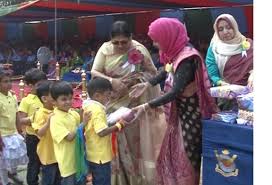 Look at the pictures and talk aboutdiscuss the following questions

Who  can you see  in the picture?
What are they doing?

Answer:
In the picture, I can see some boys standing in a queue
2. One of the boys is receiving prize from the chief gust
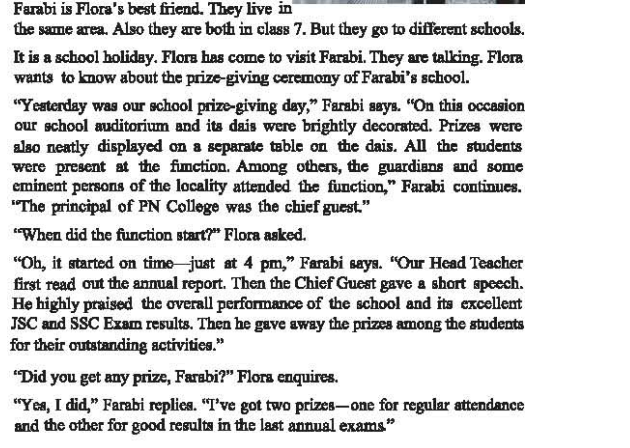 C. Match the words with their meanings.
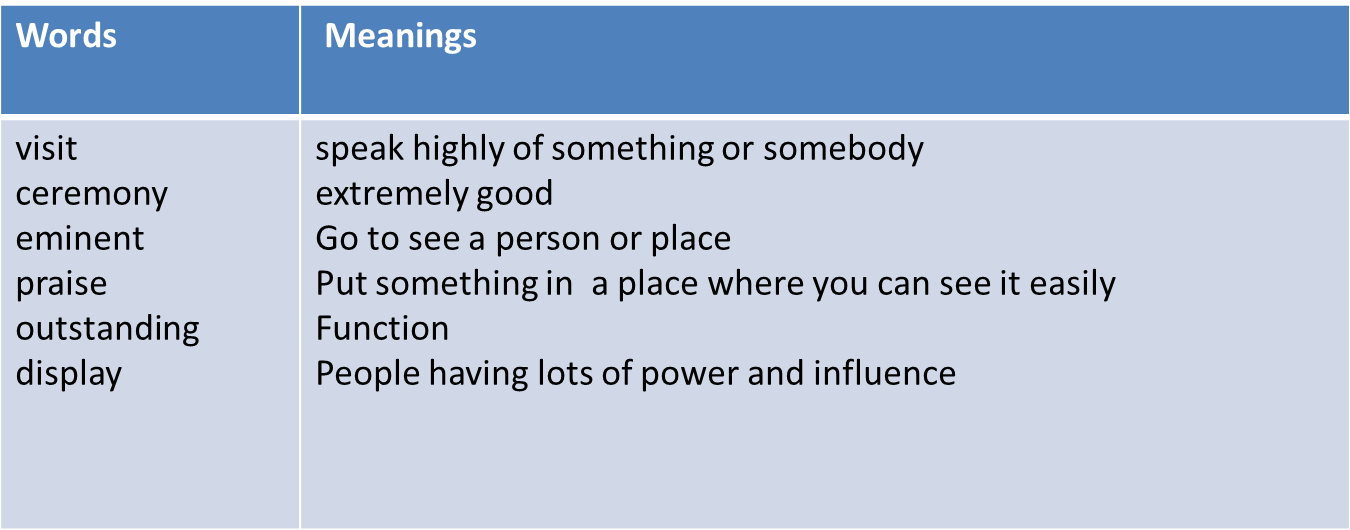 visit----to go to see a person or place
     ceremony----function
     eminent---people having lots of power and influence
     praise---speak highly of something or somebody
     outstanding----extremely good
     display---put something in a place where you can see it easily
D. Ask and answer in pairs. Make questions and then choose answers from this table.
Answer.
1. How was the auditorium decorated?
  Ans. The auditorium was decorated brightly.
  2. What did the Head Teacher do at the beginning of the function?
  Ans. The Head teacher read out the annual report.
  3. Who  was the chief guest at the function?
   Ans. The Principal of PN College was the chief guest at the function.
   4. Where  was the prize-giving  function held?
   Ans. The prize giving function was held in the school auditorium.
Home Task
Do you have a sports day at your school? First tell the class about it and then write about it in your note book.
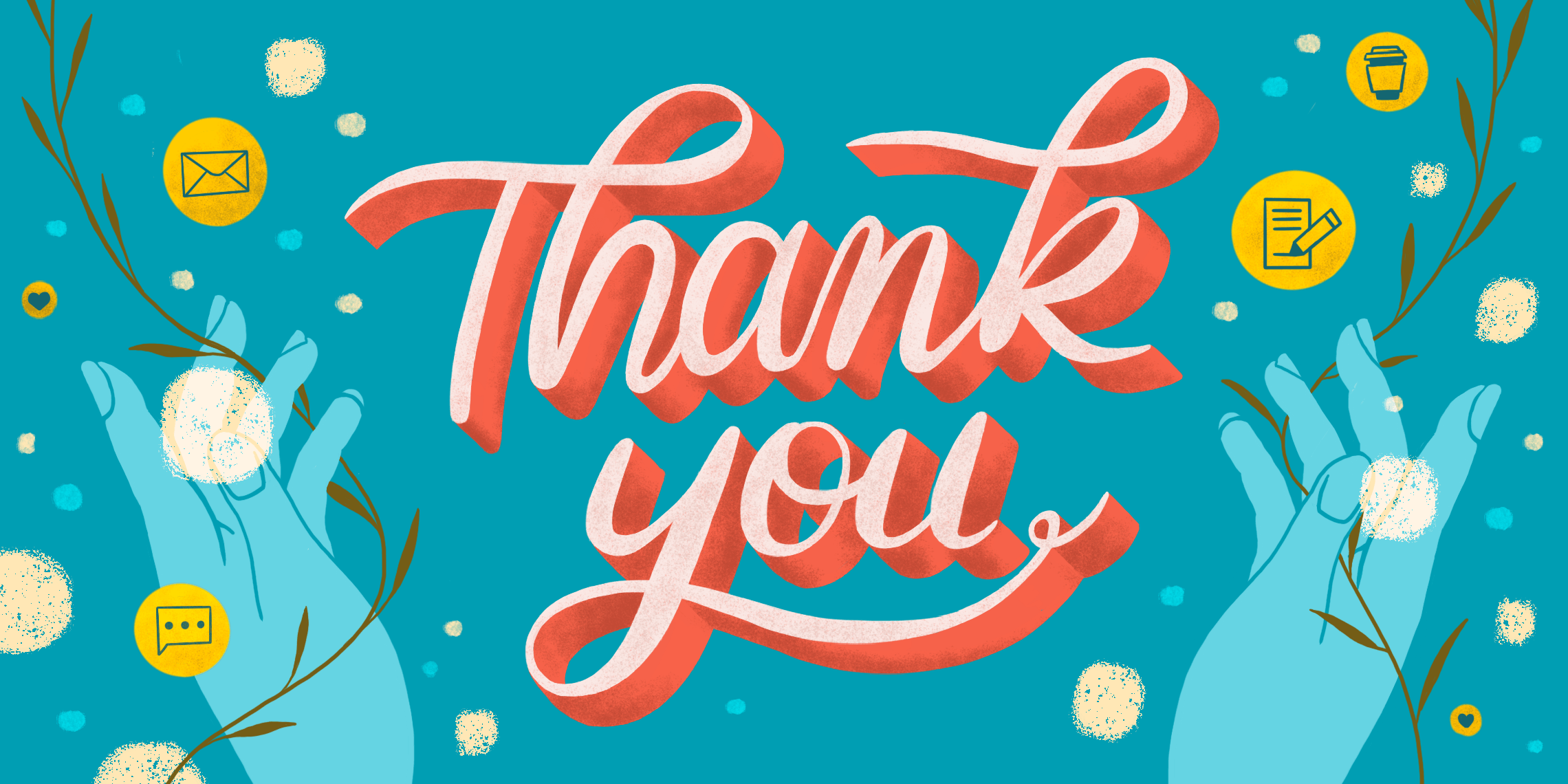